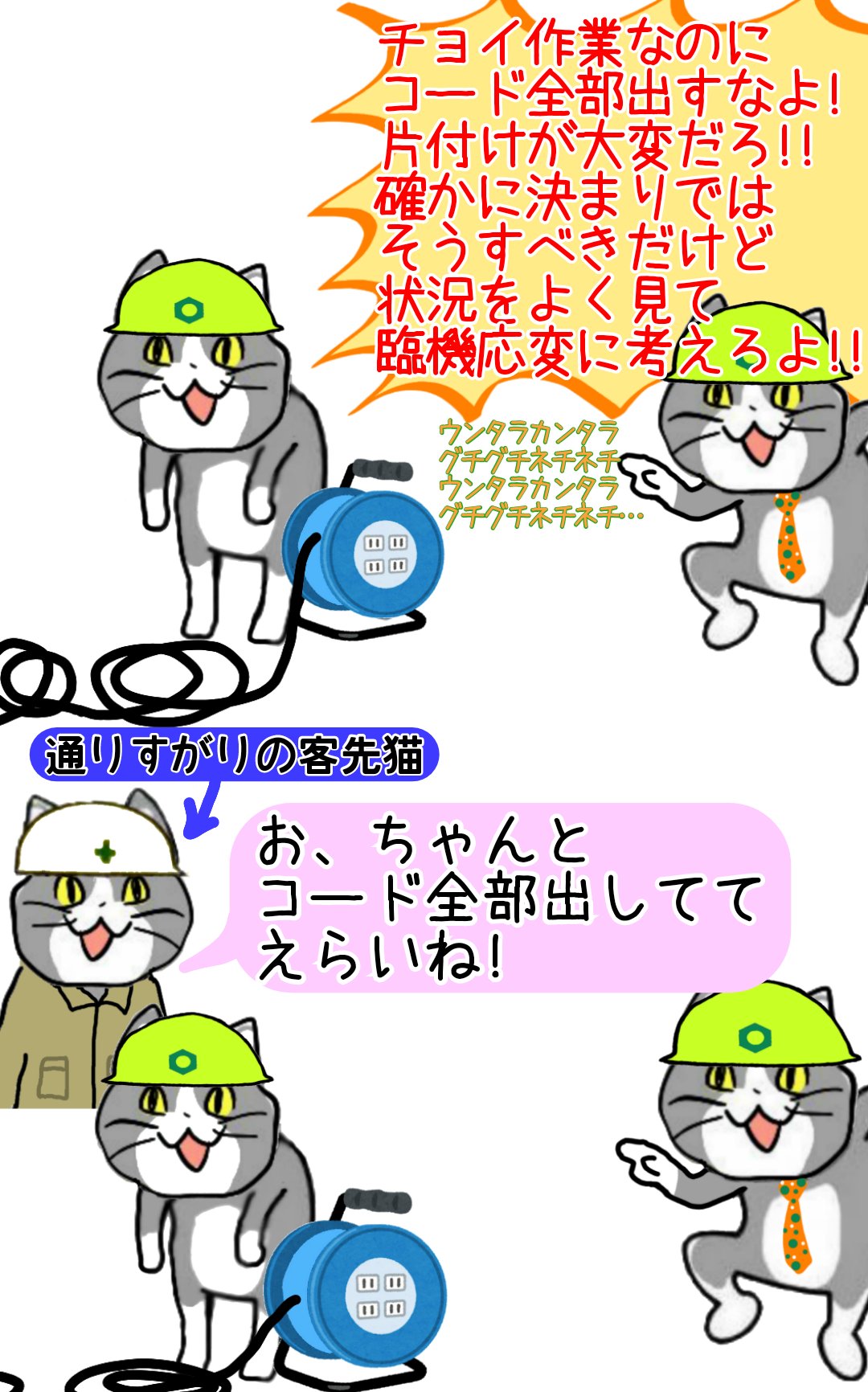 電工ドラムは
コードを全部出して使うのがルールです！

コードを全部出さないと、
溶けたり燃えたりします！！

面倒でも全部出して
使いましょう！！！！
＜コードを巻いたままだと定格電流は４A＞
DELLのノートパソコン→2.3A

ノートパソコン２台で定格電流を
オーバーします。
制作：電工ドラムをまいたまま使うなの会
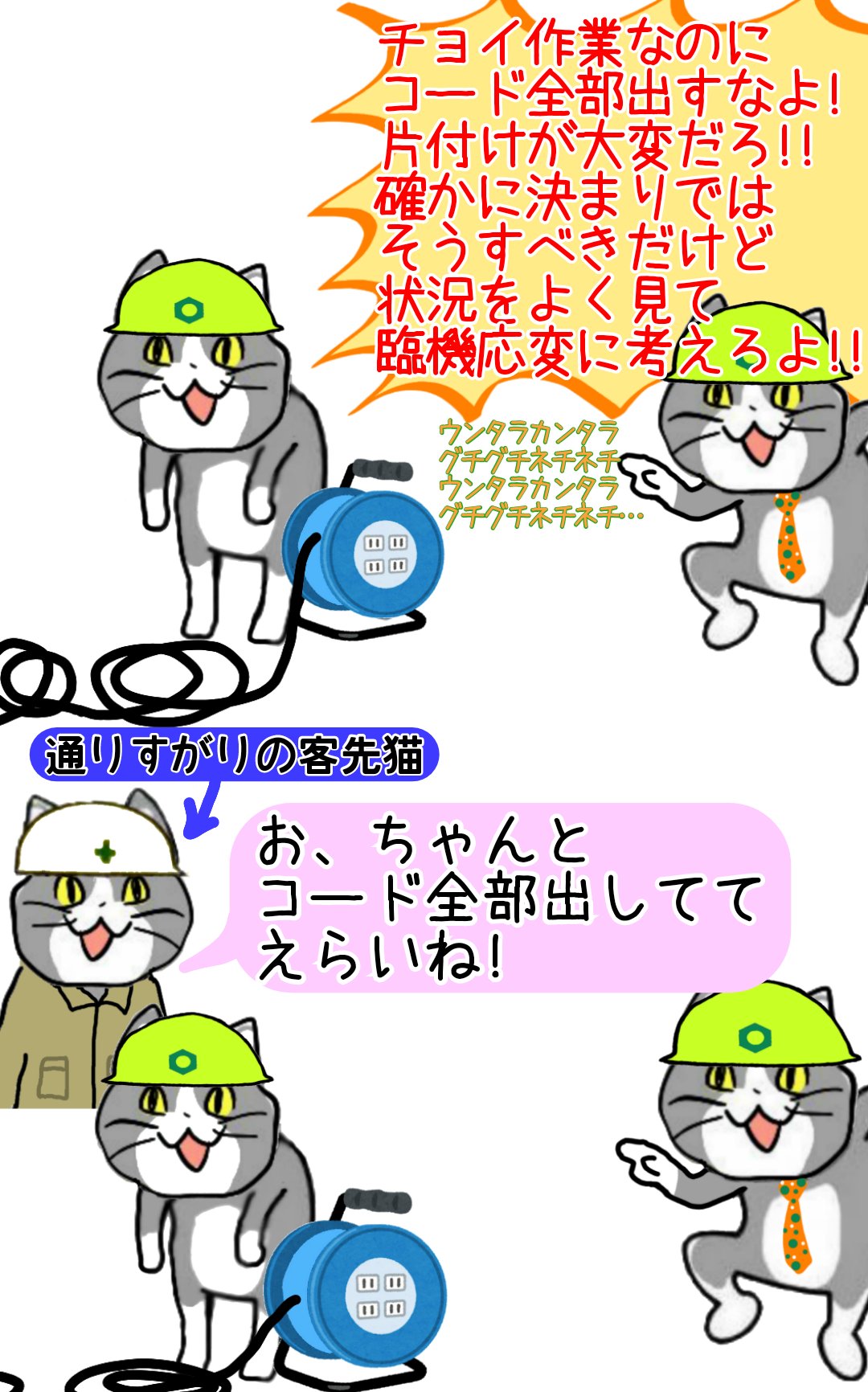 電工ドラムは
コードを全部出して使うのがルールです！

コードを全部出さないと、
溶けたり燃えたりします！！

面倒でも全部出して
使いましょう！！！！
＜コードを巻いたままだと定格電流は４A＞
DELLのノートパソコン→2.3A

ノートパソコン２台で定格電流を
オーバーします。
制作：電工ドラムをまいたまま使うなの会
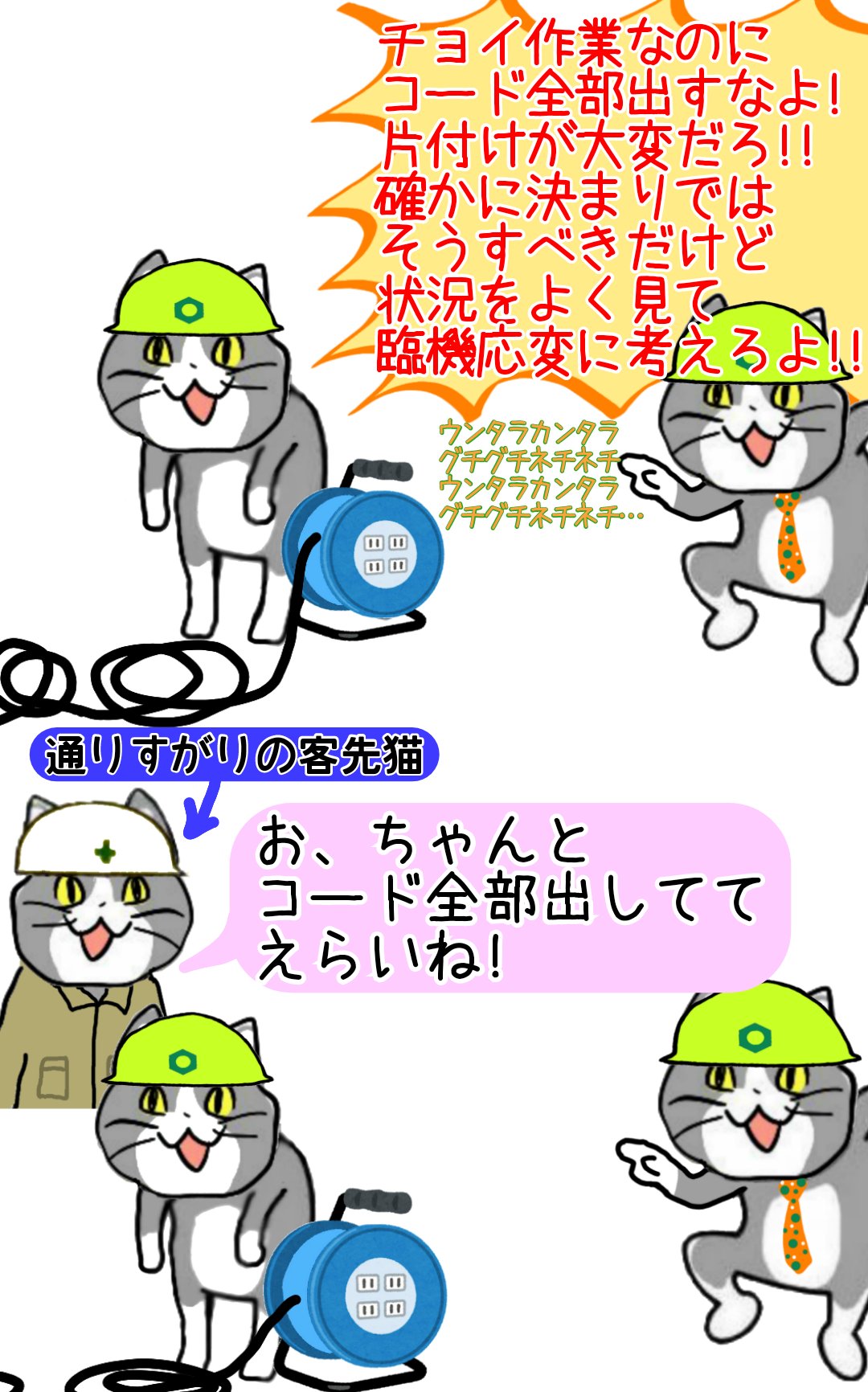 電工ドラムは
コードを全部出して使うのがルールです！

コードを全部出さないと、
溶けたり燃えたりします！！

面倒でも全部出して
使いましょう！！！！
＜コードを巻いたままだと定格電流は４A＞
DELLのノートパソコン→2.3A

ノートパソコン２台で定格電流を
オーバーします。
制作：電工ドラムをまいたまま使うなの会
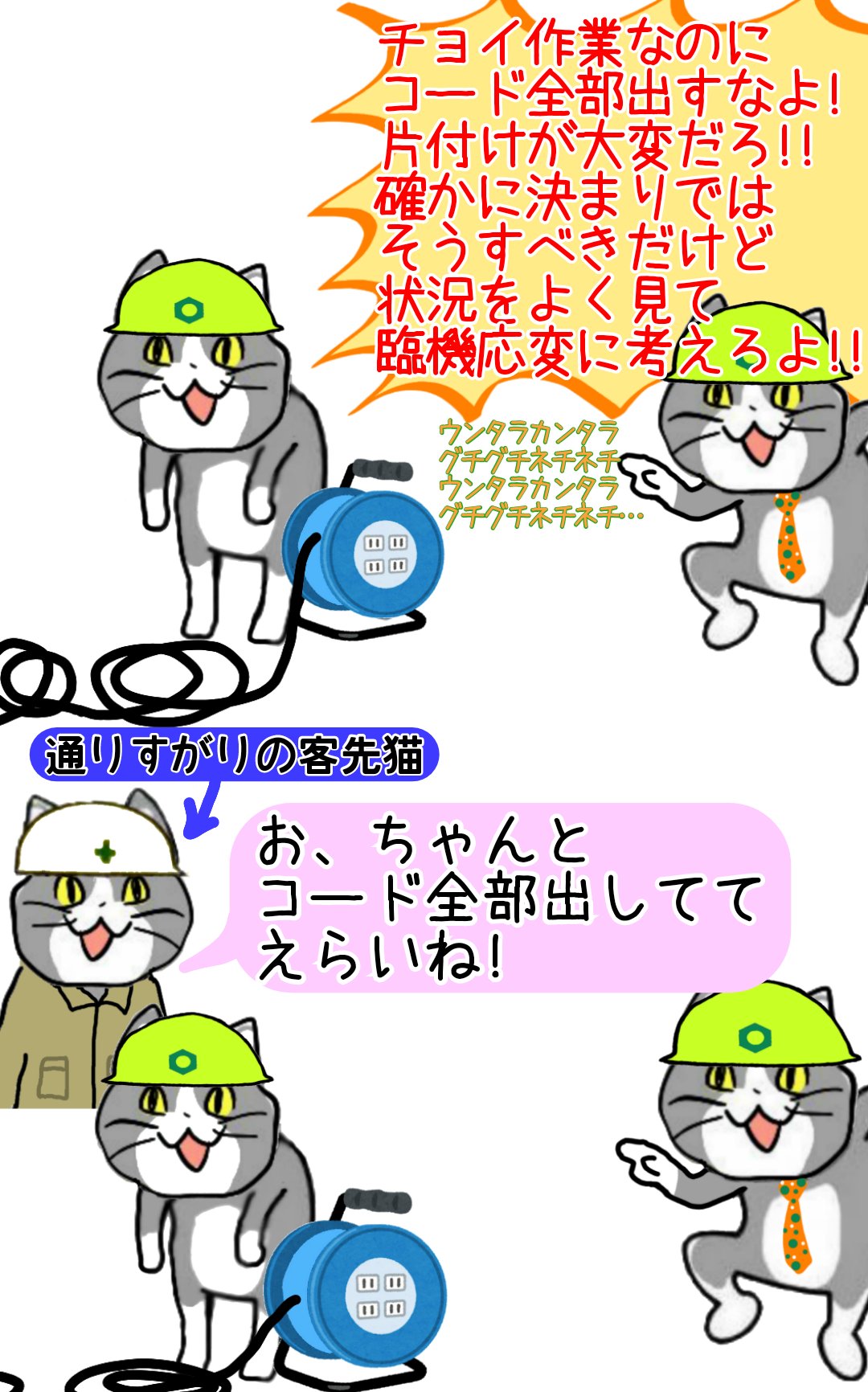 電工ドラムは
コードを全部出して使うのがルールです！

コードを全部出さないと、
溶けたり燃えたりします！！

面倒でも全部出して
使いましょう！！！！
＜コードを巻いたままだと定格電流は４A＞
DELLのノートパソコン→2.3A

ノートパソコン２台で定格電流を
オーバーします。
制作：電工ドラムをまいたまま使うなの会